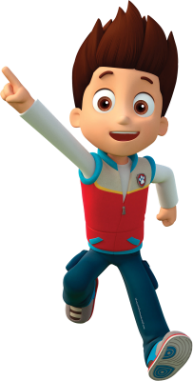 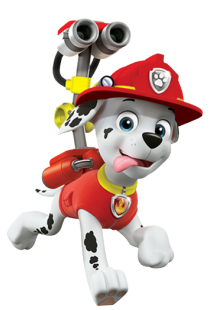 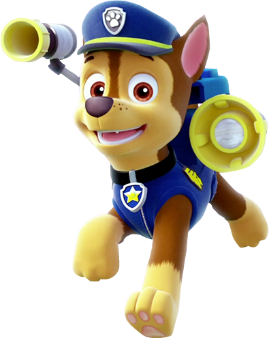 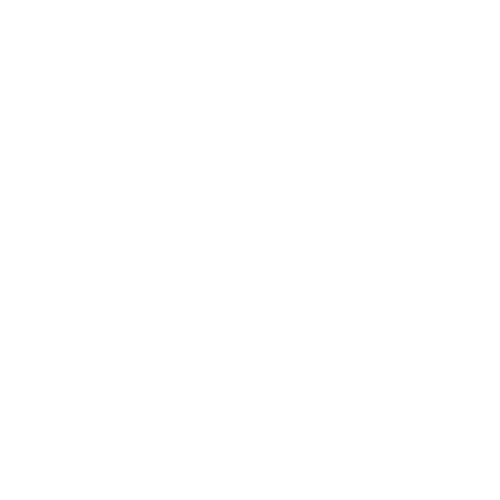 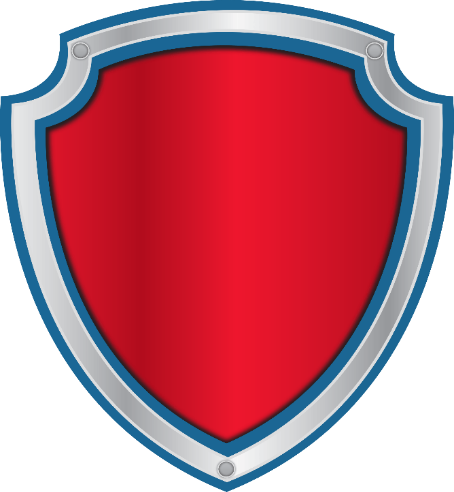 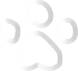 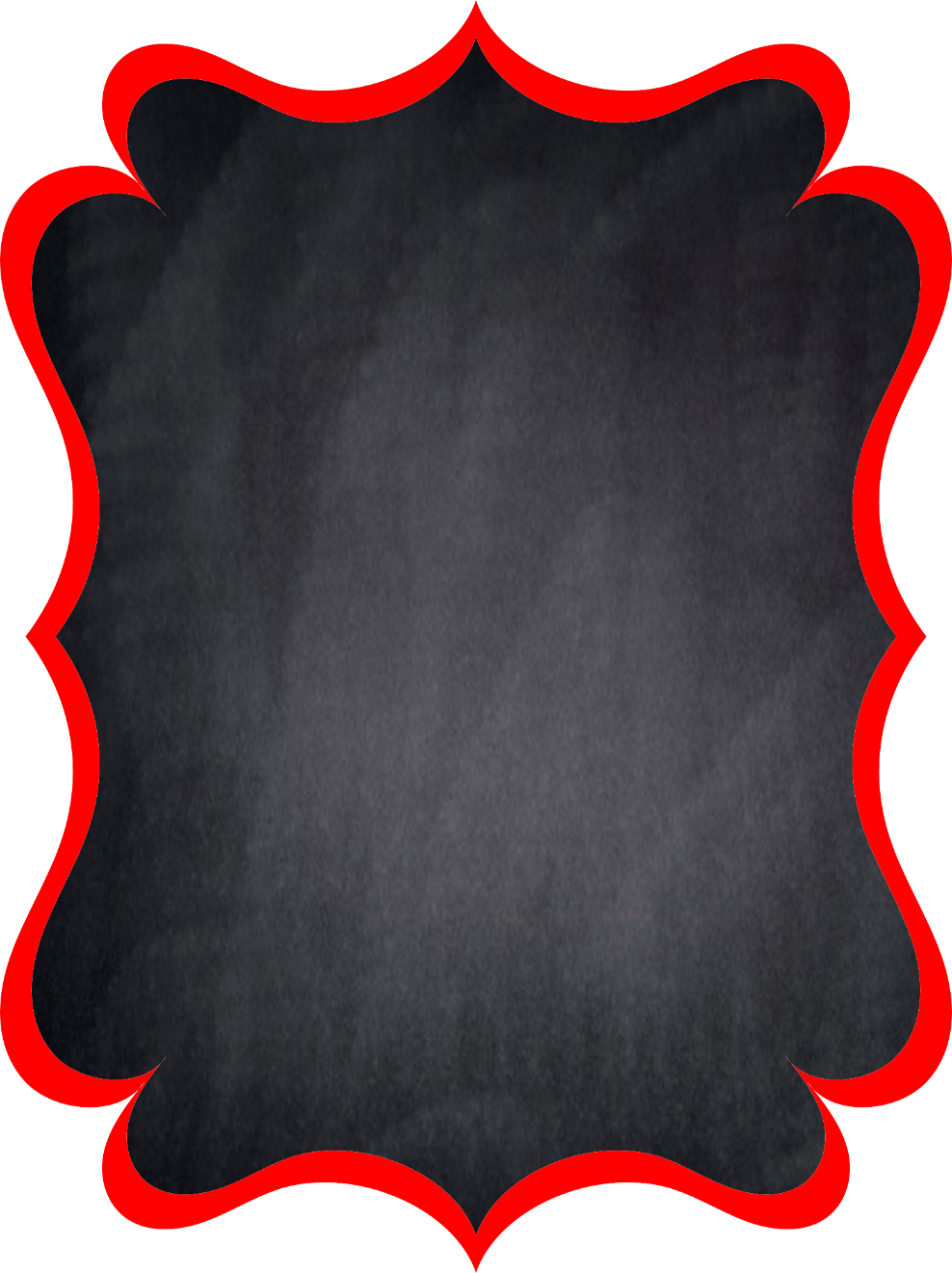 JOAQUÍN
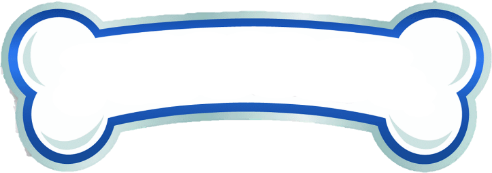 MIS 2 AÑITOS
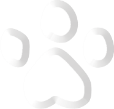 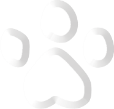 Te invito a festejar mi cumpleaños
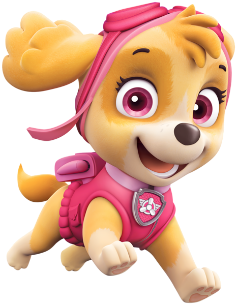 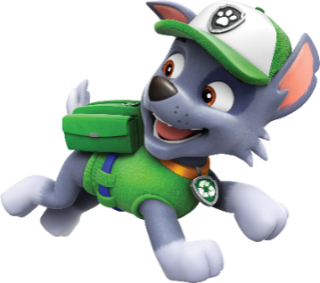 Sábado  24
 de Octubre
A las 15:00 hrs.
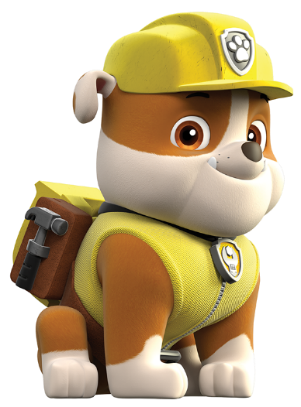 En Mi Casa
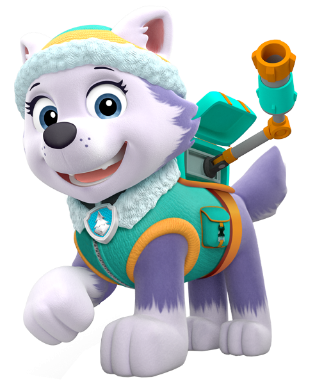 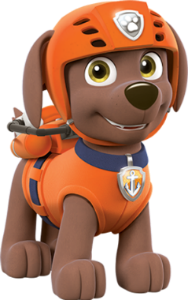 www.megaidea.net